Differentiation Through
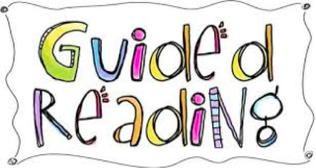 Wendy Phillips , M.S., Literacy Specialist      
Coordinator of Reading

Virginia Department of Education’s 
Training & Technical Assistance Center (T/TAC) 
@ Virginia Tech
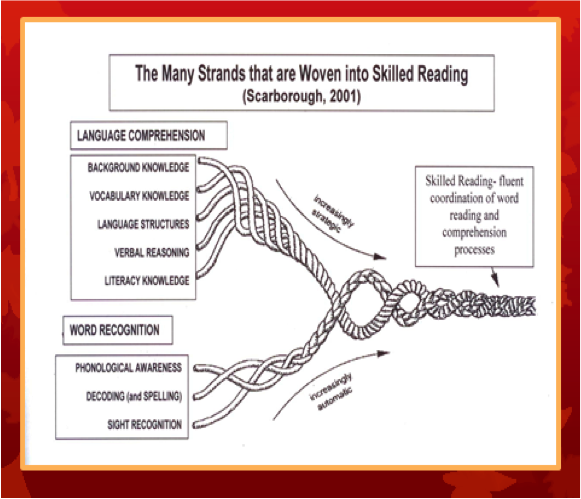 The ultimate goal of reading is to make meaning of what we have read. Comprehending text involves a complex process of intertwining skills as visually demonstrated through Scarborough’s “Reading Rope” (2001).
[Speaker Notes: When one strand is compromised, the strength of the rope is compromised thus hindering the comprehension of the text being read.]
What is Guided Reading?
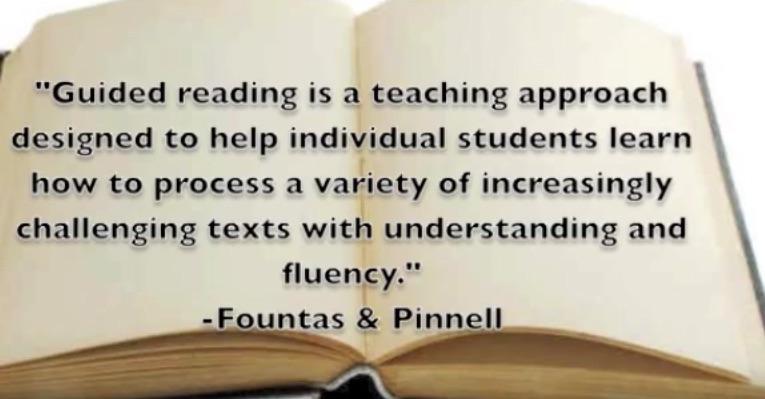 As outlined in the work of Fountas and Pinnell, 
“Guided Reading is a context in which a teacher supports each reader’s development of effective strategies for processing novel texts at increasingly challenging levels of difficulty” 
(Fountas & Pinnell, 1996, p. 3)
Guided Reading Is…...
Teacher works with 2-6 students in a small group.
							
Children are grouped according to similarities in reading development and or instructional reading levels					 							
Teacher introduces stories, strategies, and concepts within the group to increase independent application in appropriate leveled text.					 				
Every child reads and is supported by the teacher. (NOT ROUND ROBIN)								
Emphasis is on strategic problem solving						 					
It can be adapted for any grade.
Teacher selects books


Groups are dynamic; they change in response to assessment; they are flexible and fluid


Teachers teach word solving, searching for & adjusting information, self-monitoring and correcting, summarizing, maintaining fluency, adjusting for purpose & genre, predicting, making connections, synthesizing, inferring, analyzing and critiquing Pinnell & Fountas, 2008)


Teacher uses explicit instruction of reading strategies


Teacher incorporates explicit vocabulary instruction, phonics & word work
Guiding Reading is NOT
A complete reading program
Consistent use of basal text
Whole group instruction
Writing vocabulary definitions 
Writing without purpose
Round robin reading/Popcorn reading
Sustained silent reading 
Just for young children
https://www.teachingchannel.org/videos/guided-reading-introduction#
Turn & Talk
How does Jenna model expectations for workstations?


How do students transition among tasks?
Elements of Guided Reading
Form small group
Identify emphases
Select a Text
Analyze the text
Introduce the text
Support student’s reading of text
Guide discussion
Engage in specific teaching for processing strategies
Support student’s work with letters & words
Extend understanding through writing about reading
Essentials of Guided Reading:

Small dynamic groups (using systematic assessment)
Instructional leveled texts & targeted teaching
Literacy Stations (small group management)
Small Dynamic Groups
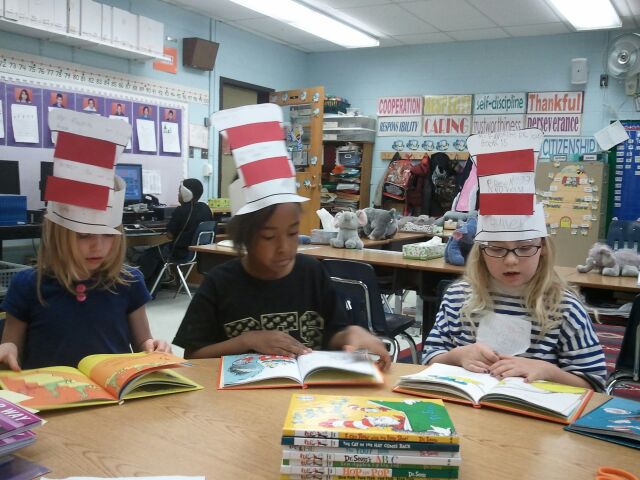 Size of each group: 1-3 lowest readers, 3-5 for struggling readers and 5-7 for highest readers
Grouping
Placement is flexible and fluid, adapting to student’s needs; teachers must continuously diagnose needs through observations

Groups can be formed by strategy need or reading level (using STAR, PALS, running records,etc.)
Running records will inform not only the selection of an appropriate text but the specific emphases to prioritize for your students. #FPLiteracy
Levels
Independent: 95-100%		  
Instructional: 90-94%     
Frustration: Below 90% 

         Self correction goal 1:1- 1:3
Data Wall & Spreadsheets
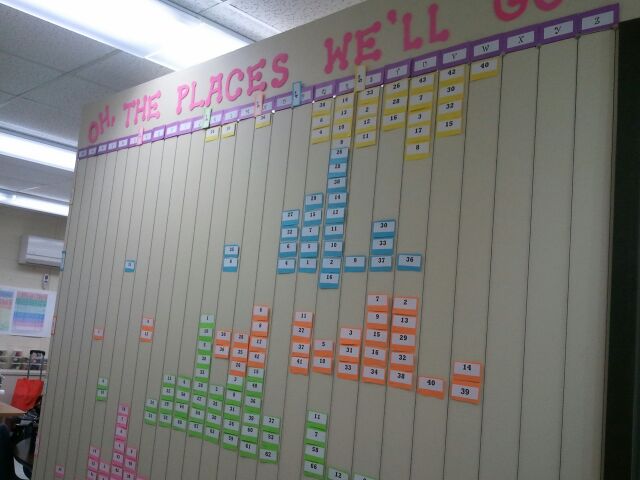 [Speaker Notes: Show F&P growth chart]
Reading Tracker Sheets
2. Instructional Leveled Text
Basal Readers (high, medium, low)
A-Z Readers
Scholastic Readers
F&P Readers
Etc.
[Speaker Notes: Choose text based on skill or strategy
I.e. if working on fluency, then choose a reread or lower level book]
Targeted Teaching
Prompting Guide
Jan Richardson
Book Prompting Guide
Literacy Continuum
Reading Strategies
A typical structure of a Guided Reading lesson 
			
Selecting the text 
Introducing the text 
Reading the text 
Discussing the text
Teaching for strategic activities 
Extending meaning (optional) 
Word Work (optional) 


A typical Guided Reading lesson occurs as students read text that has been selected to be at an appropriate level of difficulty
Before
Picture walk
Conversation
Genre
Set purpose
Preview vocabulary
Build prior knowledge
Connect to text with reread 
Make predictions
Anticipation guide, KWL, thinking map
During
Focus on Comprehension strategy while students read/reread text  

Choral
Echo
Partner
Independent
 (NOT ROUND ROBIN)
CAFE (Comprehension, Accuracy, Fluency & Expanding Vocabulary)
[Speaker Notes: Students whisper read while teachers confers one on one and encourages problem-solving strategies]
After
Graphic Organizers
Storyboarding
Summarize
Questioning
Discussion
Independent reading
Extend learning
Act our story
Draw or write a response
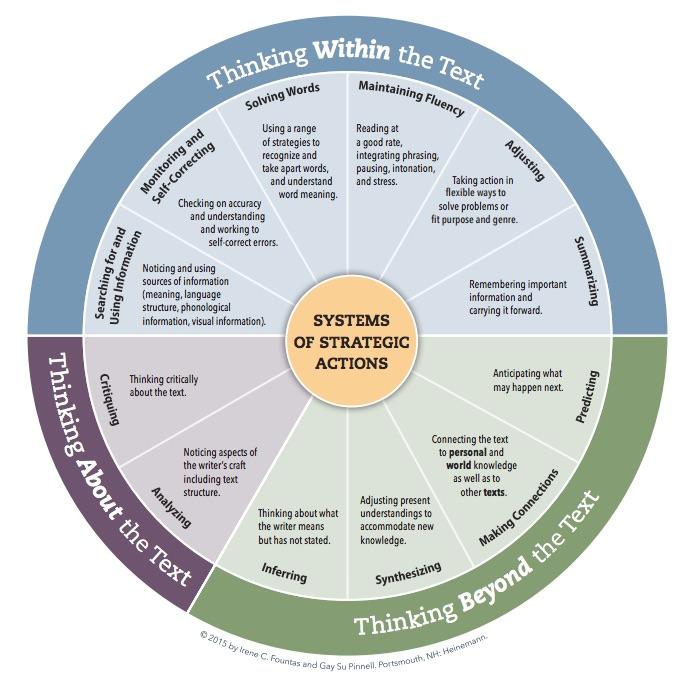 [Speaker Notes: Refer to comprehension section of packet]
3. Literacy Stations
Listening Station
Writing Station
Word Study Station
Classroom Library Station
Technology Station
Guided Reading
[Speaker Notes: Ar books can be used as an independent station]
Answer these questions in your booklet
What resources are currently available?


2.  What resources do you need?
Digital Access to Text
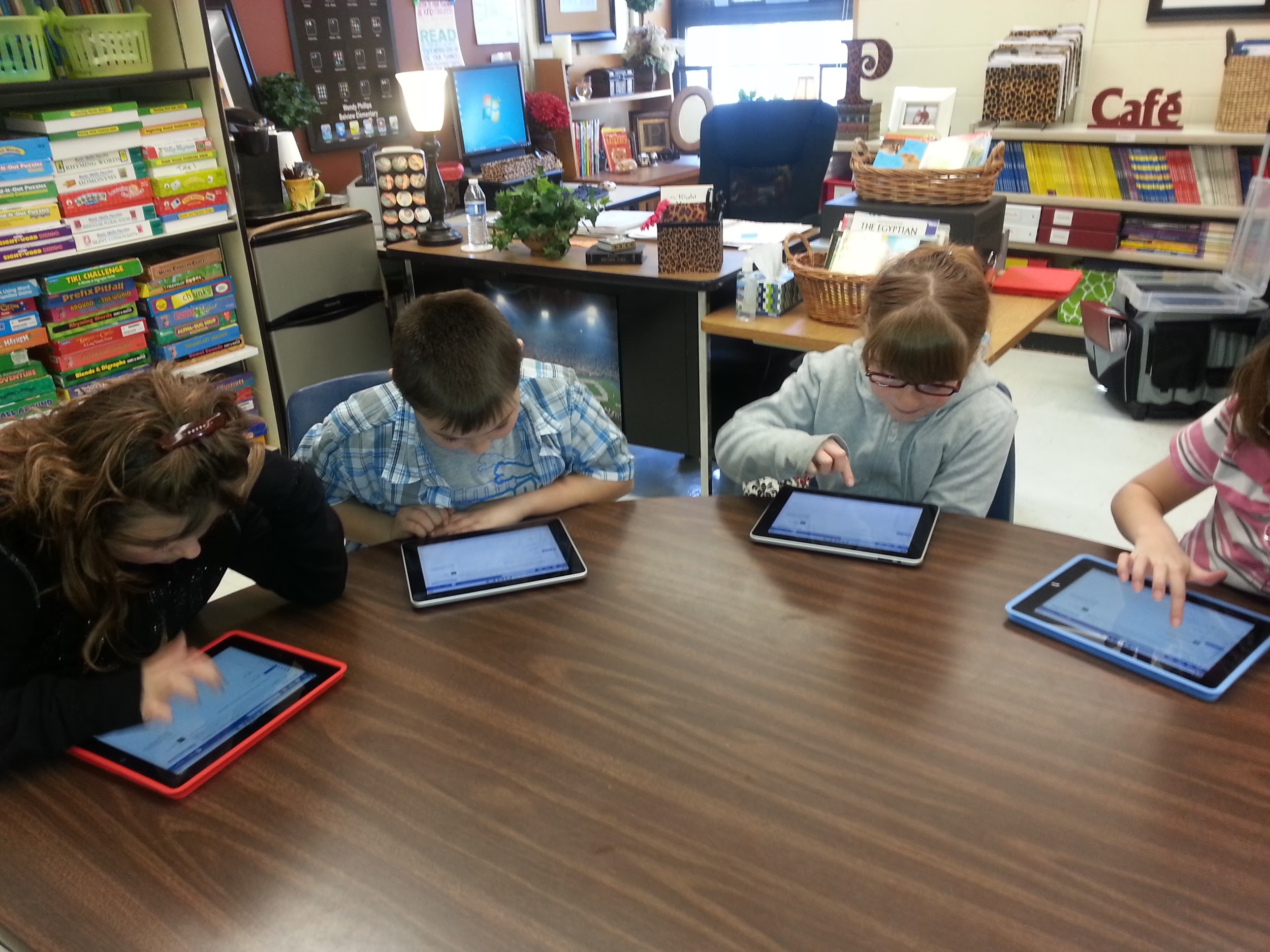 ReadWorks, Newslea, TweenTribune
Intermediate/Middle Grades
Many activities can be adapted for intermediate scholars!


Students should be reading self-selected books and writing about them while the teacher does guided reading
A reading notebook is a tool for monitoring and assessing independent reading and guided reading






Independent Reading Record
Independent Reading Response (one page response)
Guided Reading Notes (summaries, graphic organizers, strategy focus)
New Word List (2 columns with new vocabulary word and synonym)
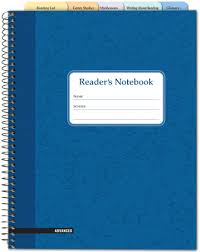 Reader’s Notebook
Engaging in critical thinking
Learning how to interpret a text
Making connections between texts/genres
Connecting reading and writing
Promoting active discussion
Continually responding and reflecting on a text
Examining the writer’s craft
Not for “red ink” corrections
Reader’s Workshop Structure
Students must have choice during independent reading
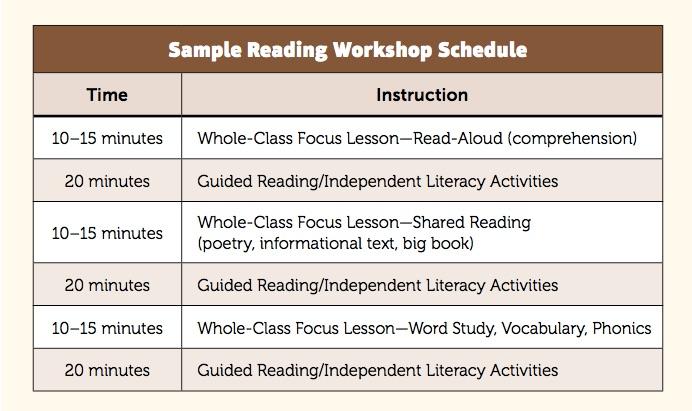 Richardson, J. (2016).  The next step forward in guided reading: an assess-decide-guide 
	framework for supporting every reader.  New York, NY: Scholastic
According to the 
National Institute of Literacy
For middle and high school teachers, the use of guided oral reading in classes limited to an hour or less of instructional time requires that teachers target a small group of their most struggling readers and alternate working with one or two of them daily during those times when other students are engaged in group or individual work. Guided oral reading involves:
					
1. Asking individual students to read aloud,
2. Guiding them to self-correct when they mispronounce words, and 
3. Asking questions about content to ensure comprehension. 
				
https://lincs.ed.gov/publications/pdf/adolescent_literacy07.pdf
Obvious truth about reading instruction is that students learn to read by reading—they learn to read well by reading w/proficiency every day #FPLiteracy
Resources:
http://www.janrichardsonguidedreading.com/video-clips

http://www.lesley.edu/guided-reading/#components

http://www.readwritethink.org/professional-development/strategy-guides/using-guided-reading-develop-30816.html#research-basis

http://education.ucf.edu/mirc/Research/Balanced%20Reading.pdf

http://mnps2010.wikispaces.com/file/view/Balanced+Literacy+Reference+Guide+2012.pdf

Pinnell, G.S., & Fountas, I.C. (2010).  Research base for guided reading as an instructional approach (White paper). Scholastic.